Особливості оновлення освітніх програм та формування навчальних планів
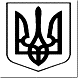 УКРАЇНА
МІНІСТЕРСТВО ОСВІТИ І НАУКИ УКРАЇНИ
НАЦІОНАЛЬНИЙ ТЕХНІЧНИЙ УНІВЕРСИТЕТ УКРАЇНИ
«КИЇВСЬКИЙ ПОЛІТЕХНІЧНИЙ ІНСТИТУТ
 імені ІГОРЯ СІКОРСЬКОГО»


НАКАЗ  № 1/88 
 
м. Київ              		     26 лютого 2020 р.
    
Про організацію та планування освітнього процесу на 2020-2021 навчальний рік
9. Головам науково-методичних комісій університету, головам науково-методичних підкомісій університету, гарантам освітніх програм, головам робочих груп з розробки освітніх програм першого та другого рівнів вищої освіти:
До 15 березня  2020 року внести зміни відповідно до стандартів вищої освіти та вимог, які зазначені у нормативних документах Національного агентства із забезпечення якості вищої освіти, та з урахуванням рішення Вченої ради університету від 20.01.2020 року протокол №1 в освітньо-професійні програми (ОПП) підготовки бакалаврів, магістрів та освітньо-наукові програми (ОНП) підготовки магістрів, які закріплені за кафедрами наказом ректора від 16.10.2018 року № 1-314 (перелік жовтня 2018 року) та надати їх до навчально-методичного відділу (кімната № 240, корпус №1).
МІНІСТЕРСТВО ОСВІТИ І НАУКИ УКРАЇНИ
НАЦІОНАЛЬНИЙ ТЕХНІЧНИЙ УНІВЕРСИТЕТ УКРАЇНИ «Київський політехнічний інститут імені Ігоря Сікорського»
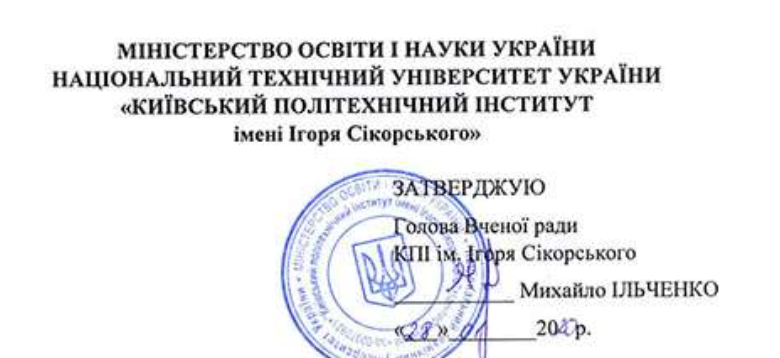 Титульний аркушзараз
ОСВІТНЬО-ПРОФЕСІЙНА ПРОГРАМА
НАЗВА ПРОГРАМИ УКРАЇНСЬКОЮ
+
НАЗВА ПРОГРАМИ АНГЛІЙСЬКОЮ
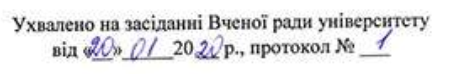 МІНІСТЕРСТВО ОСВІТИ І НАУКИ УКРАЇНИ
НАЦІОНАЛЬНИЙ ТЕХНІЧНИЙ УНІВЕРСИТЕТ УКРАЇНИ «Київський політехнічний інститут імені Ігоря Сікорського»
ЗАТВЕРДЖЕНО Вченою Радою КПІ ім. Ігоря  Сікорського
Протокол №__ від «__» _____ 2020 р.Голова Вченої ради __________Михайло ІЛЬЧЕНКО
Титульний аркушпропозиція
ОСВІТНЬО-ПРОФЕСІЙНА ПРОГРАМА
НАЗВА ПРОГРАМИ УКРАЇНСЬКОЮ
+
НАЗВА ПРОГРАМИ АНГЛІЙСЬКОЮ
Принципи формування ОП і НП
Фундаментальність підготовки
Дотримання Ліцензійних умов щодо фаху НПП кафедр
Врахування потреб роботодавців та учасників освітнього процесу
Дотримання структурно-логічної схеми підготовки
Приклад формування структурно-логічної схеми підготовки
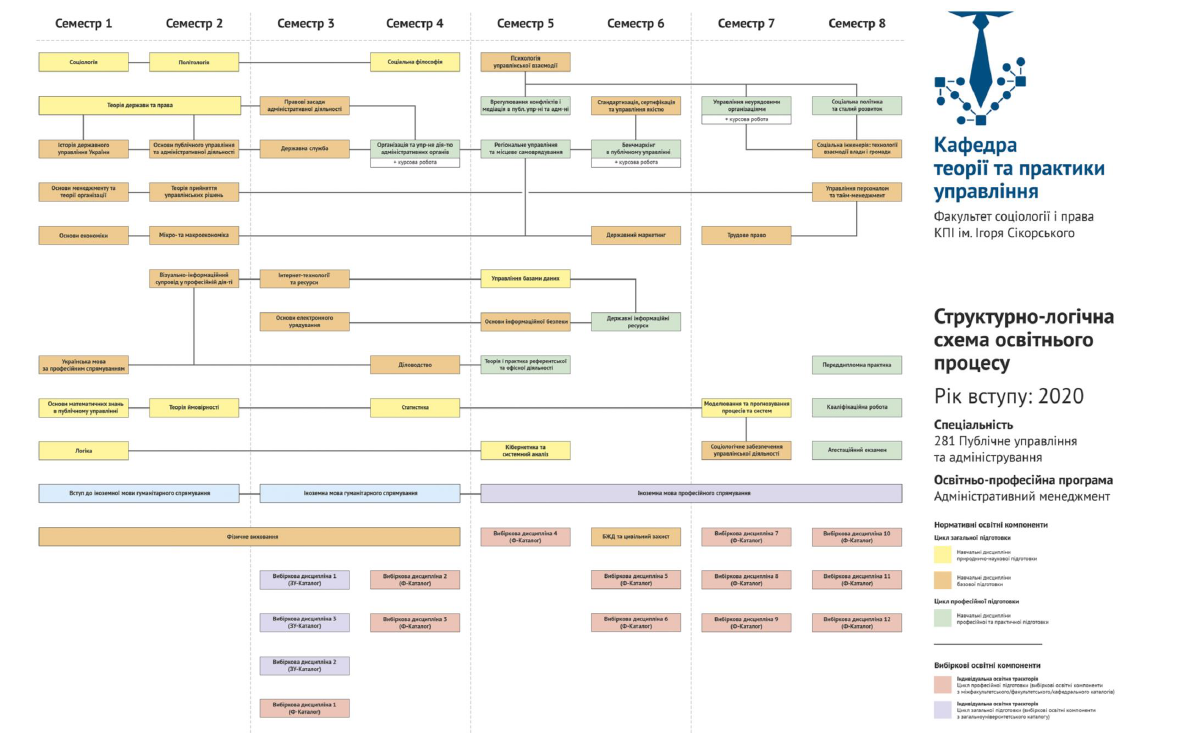 Передмова
Лист погодження
РОЗРОБЛЕНО робочою групою:
Голова робочої групиЧлени робочої групи

Завідувач кафедри

ПОГОДЖЕНО:
Науково-методична підкомісія зі спеціальності 
Методична рада університету

ВРАХОВАНО пропозиції та зауваження Стейкхолдерів
(рецензії Представників роботодавців, відгуки та пропозиції учасники освітнього процесу)
2. КОМПОНЕНТИ ОСВІТНЬОЇ ПРОГРАМИ
МАТРИЦЯ ВІДПОВІДНОСТІ ПРОГРАМНИХ КОМПЕТЕНТНОСТЕЙ КОМПОНЕНТАМ ОСВІТНЬОЇ ПРОГРАМИ
МАТРИЦЯ ЗАБЕЗПЕЧЕННЯ ПРОГРАМНИХ РЕЗУЛЬТАТІВНАВЧАННЯ ВІДПОВІДНИМИ КОМПОНЕНТАМИ ОСВІТНЬОЇ ПРОГРАМИ
Навчальні плани
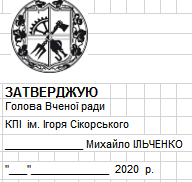 11
Навчальний план бакалавра
Навчальний план бакалавра
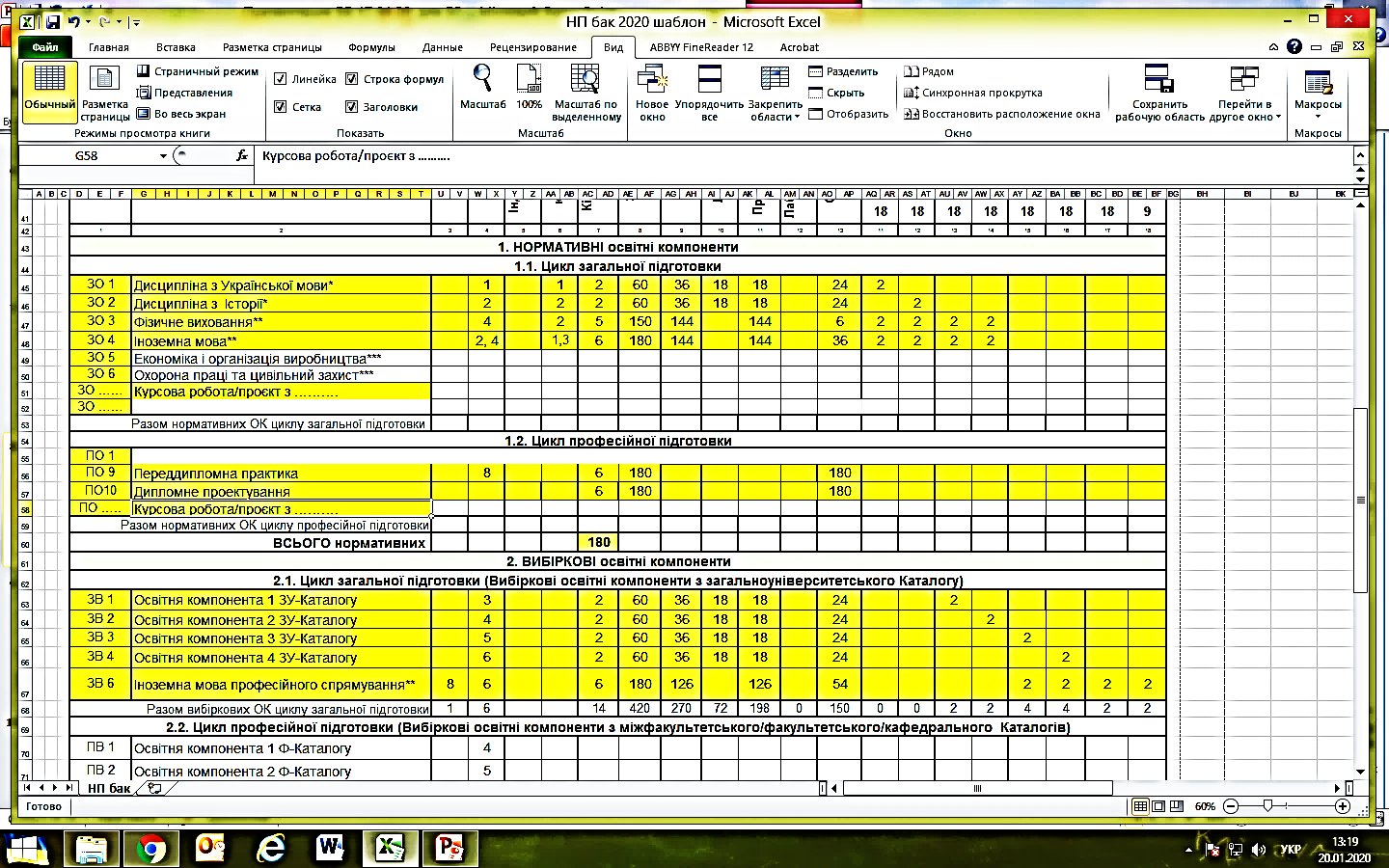 13
Навчальний план бакалавра
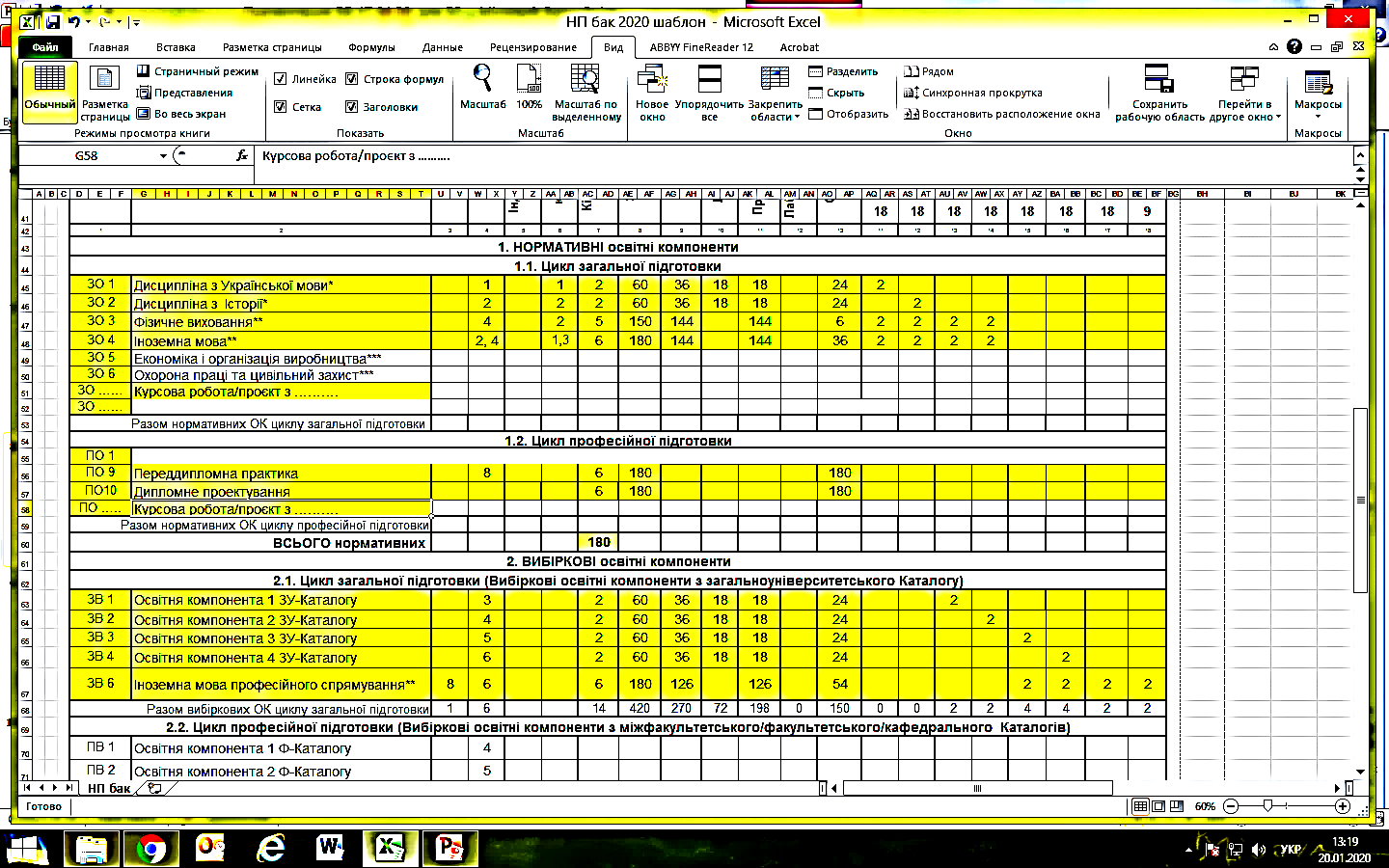 14
46
Курсова робота / проєкт з…..
Каталоги вибіркових дисциплін
8. Директорам інститутів, деканам факультетів:
8.4. Забезпечити формування Каталогів вибіркових дисциплін вільного вибору (міжфакультетський, факультетський та/або кафедральний), які є складовими відповідних освітніх програм і навчальних планів, та розробити до 15 березня 2020 року Положення про систему вибору дисциплін студентами інституту / факультету з відповідним затвердженням (вченою радою факультету/інституту) та доведенням до студентів.
Навчальний план магістра
Нормативні освітні компоненти:
	- Інтелектуальна власність та патентознавство
	- Сталий розвиток* 
	- Інноваційний менеджмент / стартап*
	- Іноземна мова (вибір мови та рівня викладання)
	- Наукова робота за темою дисертації
	- Педагогіка вищої школи* (для наукових)
	- Переддипломна/науково-дослідна практика  
	- Робота над магістерською дисертацією

*Назва визначається розробниками освітньої програми з Довідника
16
Навчальний план магістра
Вибіркові освітні компоненти
ЗАГАЛЬНОУНІВЕРСИТЕТСЬКИЙ каталог 
	- 	немає
МІЖФАКУЛЬТЕТСЬКИЙ / ФАКУЛЬТЕТСЬКИЙ / КАФЕДРАЛЬНИЙ каталоги:
1 семестр – немає (для ОПП і ОНП)
     2 семестр – 22,5 кредитів (для ОПП і ОНП)
	3 семестр – ОПП практика та дипломування  
	3 семестр – ОНП 30 кредитів 
	        4 семестр – ОНП практика та дипломування
  
ОПП ( ≥ 22,5 кредитів)       ОНП( ≥ 30 кредитів)
17
Навчальний план магістра
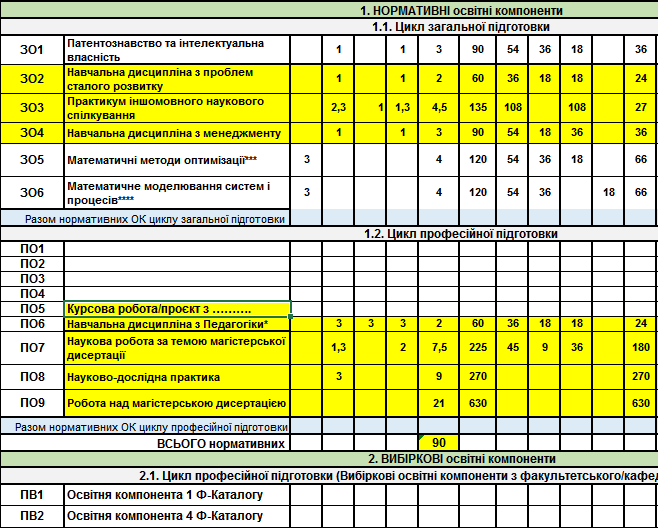 18
Проєкт рішення
Взяти інформацію до відома.
Навчальному відділу провести методичний семінар з відповідальними особами за розробку ОП та НП щодо особливостей оновлення освітніх програм та формування навчальних планів.
Навчальному та навчально-методичному відділам проводити консультування розробників освітніх програм та навчальних планів.
Завідувачам кафедр та гарантам освітніх програм організувати залучення стейкхолдерів до процесу розробки та обговорення ОП.